Roztoky
Roztoky
Trocha teorie

Rozdělení

Roztoky u Prahy
Roztoky u Křivoklátu
Roztoky u Jilemnice
Roztoky u Semil
Roztoky chemických látek – příprava, ředění a směšování
Trocha teorie
Roztoky - Plynný
- Pevný
- Kapalný 
Pro cvičení – rozpouštědlo - voda
Roztoky chemických látek – příprava, ředění a směšování
Trocha teorie
Symboly – roztok – ʘ
                     – rozpuštěná láltka – RL



Koncentrace RL v ʘ
- 1.1. Hmotnostní zlomek (procento) – wRL = mRL/mʘ (x 100 %)
- 1.2. Objemový zlomek (procento) – w(V)RL = VRL/Vʘ (x 100 %)
- 1.3. Látková (molární) koncentrace
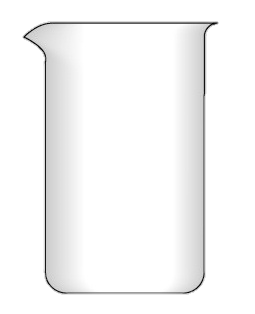 Roztoky chemických látek – příprava
Příprava roztoku
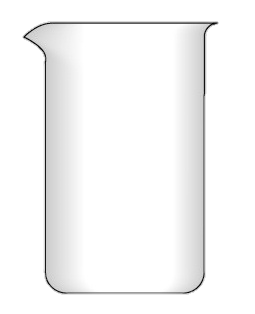 Roztoky chemických látek – příprava
Příklad

Kolik g chloridu sodného a kolik g vody je potřeba na přípravu 300 g 
10% roztoku chloridu sodného?
Ar: Na – 23; Cl – 35,5
1.1. Hmotnostní zlomek (procento)

1.2. Objemový zlomek (procento)

1.3. Látková (molární) koncentrace

2. Směšovací rovnice
Řešení:
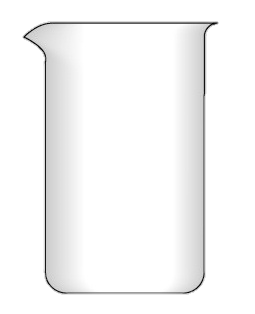 Roztoky chemických látek – příprava
Příklad

Kolik g dekahydrátu síranu draselného je nutno rozpustit ve vodě, 
abychom získali 1 kg 5% roztoku síranu draselného?
Ar: K – 39; S – 32; O – 16; H – 1
Řešení:
a) Kolik g dekahydrátu síranu draselného je nutno rozpustit ve vodě, Abychom získali 1 kg 5% roztoku síranu draselného?
1.1. Hmotnostní zlomek (procento)

1.2. Objemový zlomek (procento)

1.3. Látková (molární) koncentrace

2. Směšovací rovnice
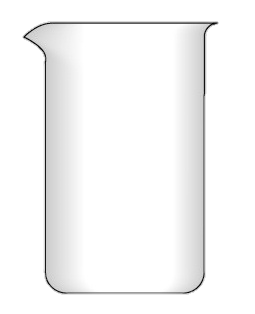 Roztoky chemických látek – příprava
Příklad

Kolik g 5% roztoku síranu měďnatého připravíme z 25 g modré skalice a 
kolik g vody bude třeba přidat na přípravu tohoto roztoku?
Ar: Cu – 63,5; S – 32; O – 16; H – 1
1.1. Hmotnostní zlomek (procento)

1.2. Objemový zlomek (procento)

1.3. Látková (molární) koncentrace

2. Směšovací rovnice
Řešení:
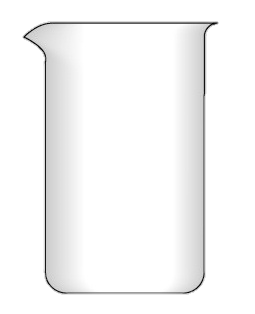 Roztoky chemických látek – příprava
Příklad - pokračování

Kolik g 5% roztoku síranu měďnatého připravíme z 16 g síranu měďnatého a 
kolik g vody bude třeba přidat na přípravu tohoto roztoku?
Ar: Cu – 63,5; S – 32; O – 16; H – 1
1.1. Hmotnostní zlomek (procento)

1.2. Objemový zlomek (procento)

1.3. Látková (molární) koncentrace

2. Směšovací rovnice
Řešení:
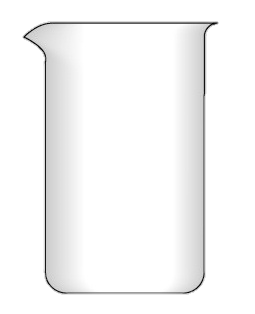 Roztoky chemických látek – příprava
Příklad – Příprava roztoku kyseliny

Kolik ml 100% kyseliny sírové je obsaženo v 5 dm3 jejího 8,5% roztoku?
Ar: H – 1; S – 32, O-16
1.1. Hmotnostní zlomek (procento)

1.2. Objemový zlomek (procento)

1.3. Látková (molární) koncentrace

2. Směšovací rovnice
Řešení:
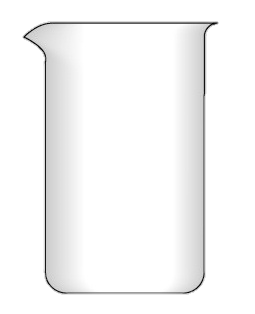 Roztoky chemických látek – příprava
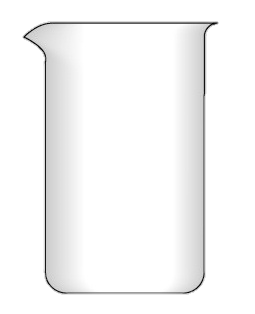 1000 ml
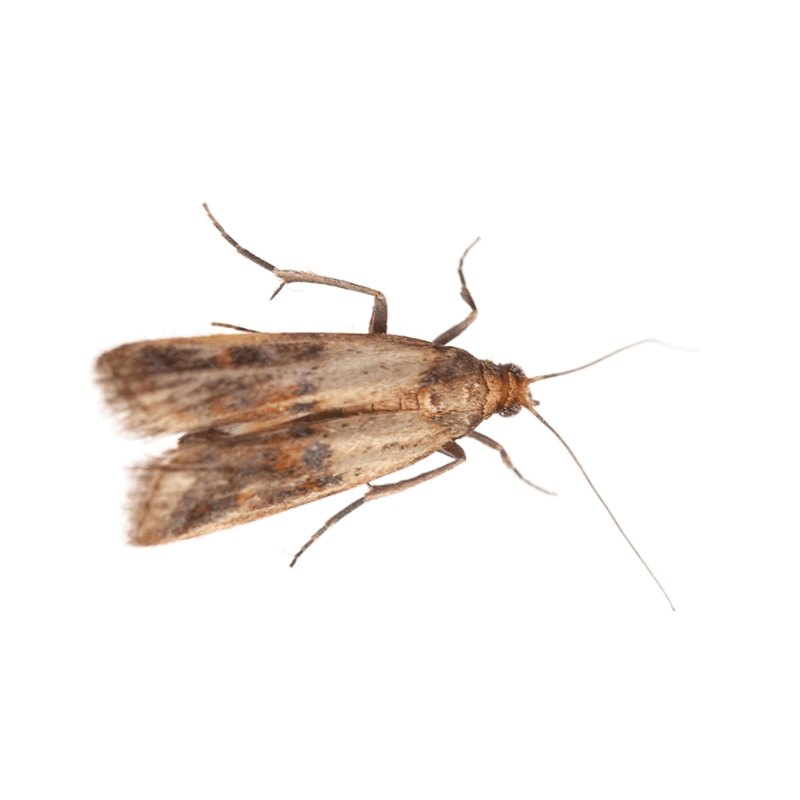 1.3. Látková (molární)  koncentrace roztoku
c = n/V (látk. množ./objem) – jednotka – 
vyjádření látkového množství  n = m/M 
                         (hmotnost/molární hmotnost) 
                                                               – jednotka -  

Podrobnější vyjádření c:
1.1. Hmotnostní zlomek (procento)

1.2. Objemový zlomek (procento)

1.3. Látková   (molární) koncentrace

2. Směšovací rovnice
Roztoky chemických látek – příprava
Příklad

Kolik g hydroxidu draselného potřebujeme na přípravu 5 l jeho roztoku 
o látkové koncentraci 0,1  mol/l?
Ar: K-39; O-16; H-1
Řešení:
1.1. Hmotnostní zlomek (procento)

1.2. Objemový zlomek (procento)

1.3. Látková (molární) koncentrace

2. Směšovací rovnice
Roztoky chemických látek – příprava
Příklad

Jaká je látková koncentrace roztoku hydroxidu sodného, jestliže v 5 l
Je rozpuštěno 400 g této látky?
Ar: Na-23; O-16; H-1
Řešení:
1.1. Hmotnostní zlomek (procento)

1.2. Objemový zlomek (procento)

1.3. Látková (molární) koncentrace

2. Směšovací rovnice
2. Ředění, směšování a zahušťování chemických roztoků
Ředění
1.1. Hmotnostní zlomek (procento)

1.2. Objemový zlomek (procento)

1.3. Látková (molární) koncentrace

2. Směšovací rovnice
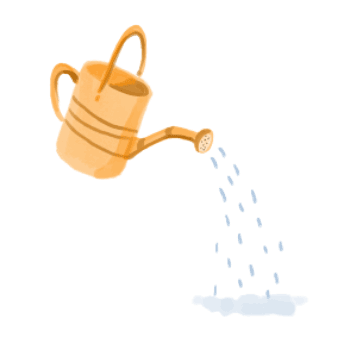 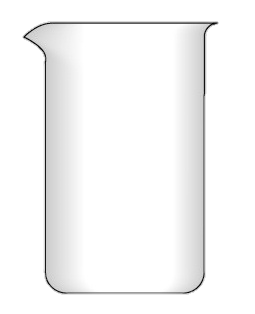 2. Ředění, směšování a zahušťování chemických roztoků
c  –  koncentrace
m – hmotnost
Zahušťování,                                 Směšování
Odpařování
Směs 2 látek
o různé konc.
Přidání RL
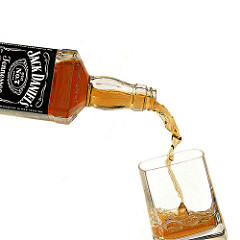 1.1. Hmotnostní zlomek (procento)

1.2. Objemový zlomek (procento)

1.3. Látková (molární) koncentrace

2. Směšovací rovnice
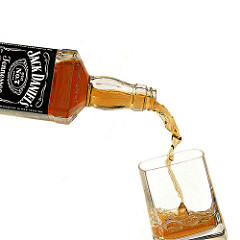 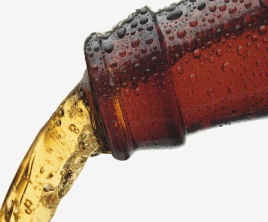 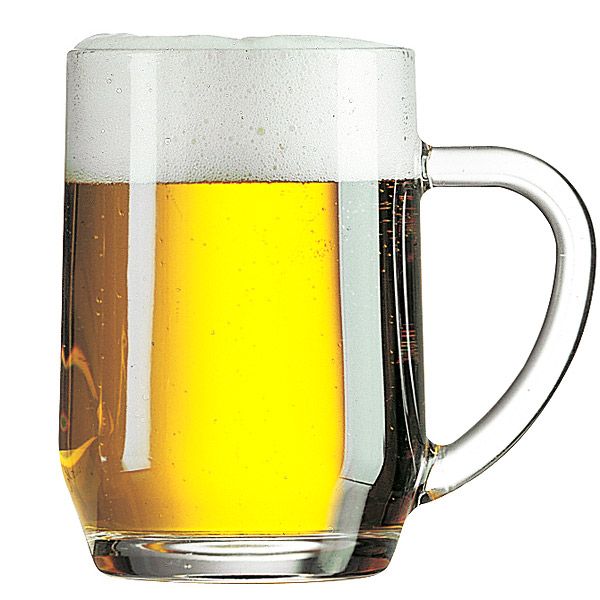 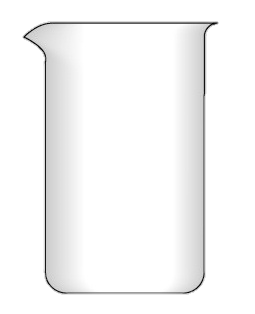 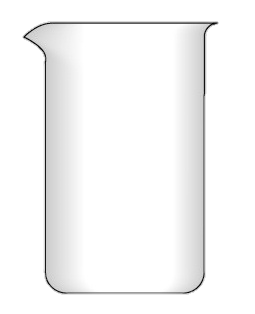 2. Ředění, směšování a zahušťování chemických roztoků
Příklad - ředění

Kolig g vody musíme smíchat s 200 g 80% kyseliny sírové aby vznikl
20% roztok kyseliny sírové?

Směšovací rovnice: m1 x w1 + m2 x w2 → (m1 + m2) x w3
Ar: H – 1; S – 32; O – 16
1.1. Hmotnostní zlomek (procento)

1.2. Objemový zlomek (procento)

1.3. Látková (molární) koncentrace

2. Směšovací rovnice
Před řešením teorie:
2. Ředění, směšování a zahušťování chemických roztoků
Příklad - ředění

Kolig g vody musíme smíchat s 200 g 80% kyseliny sírové aby vznikl
20% roztok kyseliny sírové?

Směšovací rovnice: m1 x w1 + m2 x w2 → (m1 + m2) x w3
Ar: H – 1; S – 32; O – 16
Teď už řešení:
1.1. Hmotnostní zlomek (procento)

1.2. Objemový zlomek (procento)

1.3. Látková (molární) koncentrace

2. Směšovací rovnice
2. Ředění, směšování a zahušťování chemických roztoků
Příklad

Kolik g 5% roztoku musíme přidat ke 100 g 50% roztoku aby vznikl
20% roztok?

Směšovací rovnice: m1 x w1 + m2 x w2 → (m1 + m2) x w3
Řešení:
1.1. Hmotnostní zlomek (procento)

1.2. Objemový zlomek (procento)

1.3. Látková (molární) koncentrace

2. Směšovací rovnice
2. Ředění, směšování a zahušťování chemických roztoků
Příklad - ředění

Kolik g vody musíme přidat k 20 g 15% roztoku kyseliny dusičné aby 
vznikl 35% roztok kyseliny dusičné?

Směšovací rovnice: m1 x w1 + m2 x w2 → (m1 + m2) x w3
Řešení:
1.1. Hmotnostní zlomek (procento)

1.2. Objemový zlomek (procento)

1.3. Látková (molární) koncentrace

2. Směšovací rovnice
2. Ředění, směšování a zahušťování chemických roztoků
Příklad - ředění

Kolikaprocentní roztok alkoholu vznikne smícháním 20 g 40% rumu
s 300 g Coca-Coly?

Směšovací rovnice: m1 x w1 + m2 x w2 → (m1 + m2) x w3
1.1. Hmotnostní zlomek (procento)

1.2. Objemový zlomek (procento)

1.3. Látková (molární) koncentrace

2. Směšovací rovnice
Řešení:
2. Ředění, směšování a zahušťování chemických roztoků
Příklad - ředění

Smícháme 20 g rumu s obsahem cukru 13 g/100 g a 1000 g Coca-Coly s
obsahem cukru 11,2 g/100 g. Kolikaprocentní roztok cukru vznikne?

Směšovací rovnice: m1 x w1 + m2 x w2 → (m1 + m2) x w3
Řešení:
1.1. Hmotnostní zlomek (procento)

1.2. Objemový zlomek (procento)

1.3. Látková (molární) koncentrace

2. Směšovací rovnice
2. Ředění, směšování a zahušťování chemických roztoků
Příklad

Ze 100 kg 50% roztoku bylo odpařeno 20 kg vody. Kolikaprocentní 
Roztok vznikne? 

Směšovací rovnice:
m1 x w1 – m2 x w2 → (m1 – m2) x w3
1.1. Hmotnostní zlomek (procento)

1.2. Objemový zlomek (procento)

1.3. Látková (molární) koncentrace

2. Směšovací rovnice
Řešení:
2. Ředění, směšování a zahušťování chemických roztoků
Příklad

Kolik g síranu draselného musíme přidat k 60 g jeho 15% roztoku, aby vznikl 70%
roztok?
Řešení:
1.1. Hmotnostní zlomek (procento)

1.2. Objemový zlomek (procento)

1.3. Látková (molární) koncentrace

2. Směšovací rovnice
2. Ředění, směšování a zahušťování chemických roztoků
Příklad

Kolik g soli musíme přidat k 200 g jejího 25% roztoku, aby vznikl 40%
roztok?
Řešení: 50 g
1.1. Hmotnostní zlomek (procento)

1.2. Objemový zlomek (procento)

1.3. Látková (molární) koncentrace

2. Směšovací rovnice
2. Ředění, směšování a zahušťování chemických roztoků
Příklad

Kolik g vody musíme odpařit z 1 kg 10% roztoku, aby vznikl 35% roztok?
Řešení: 714,3 g
1.1. Hmotnostní zlomek (procento)

1.2. Objemový zlomek (procento)

1.3. Látková (molární) koncentrace

2. Směšovací rovnice